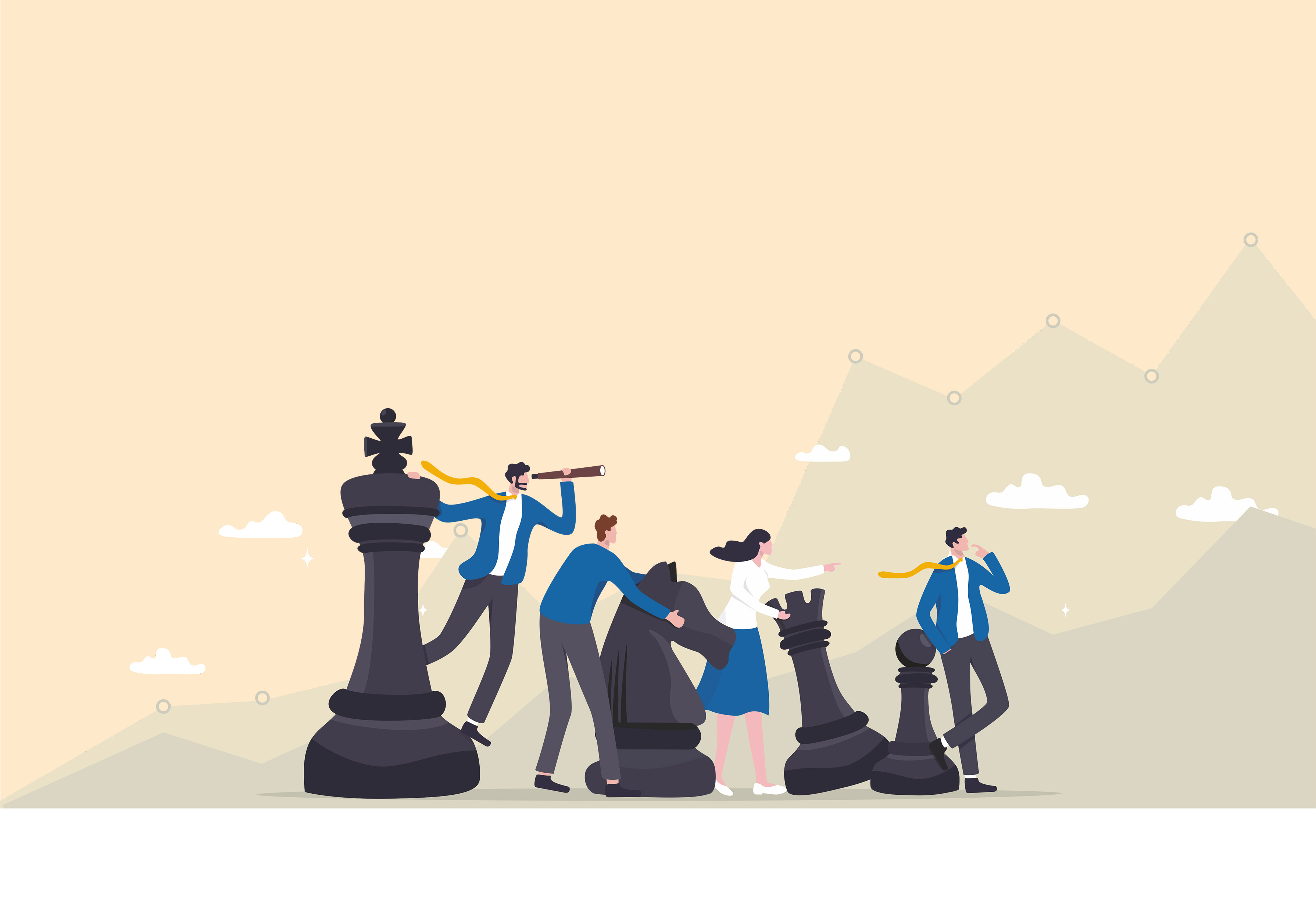 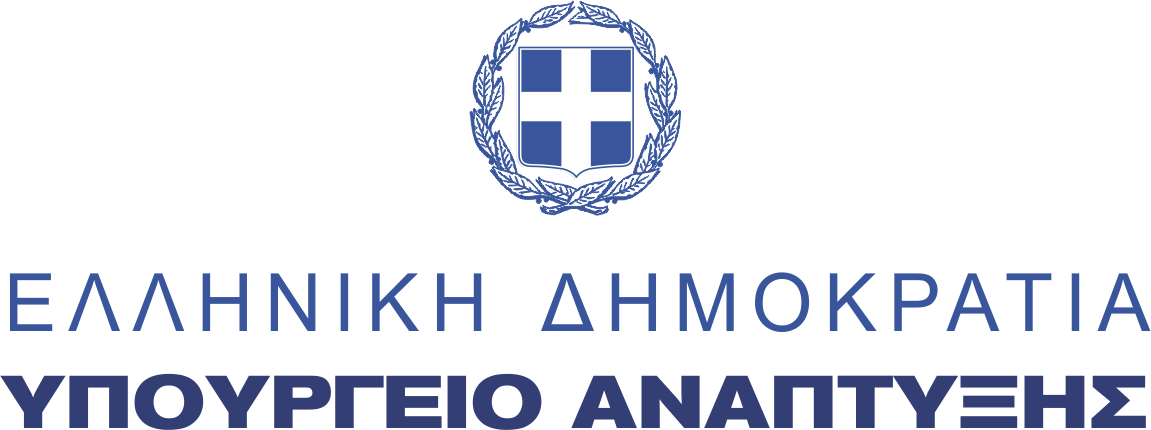 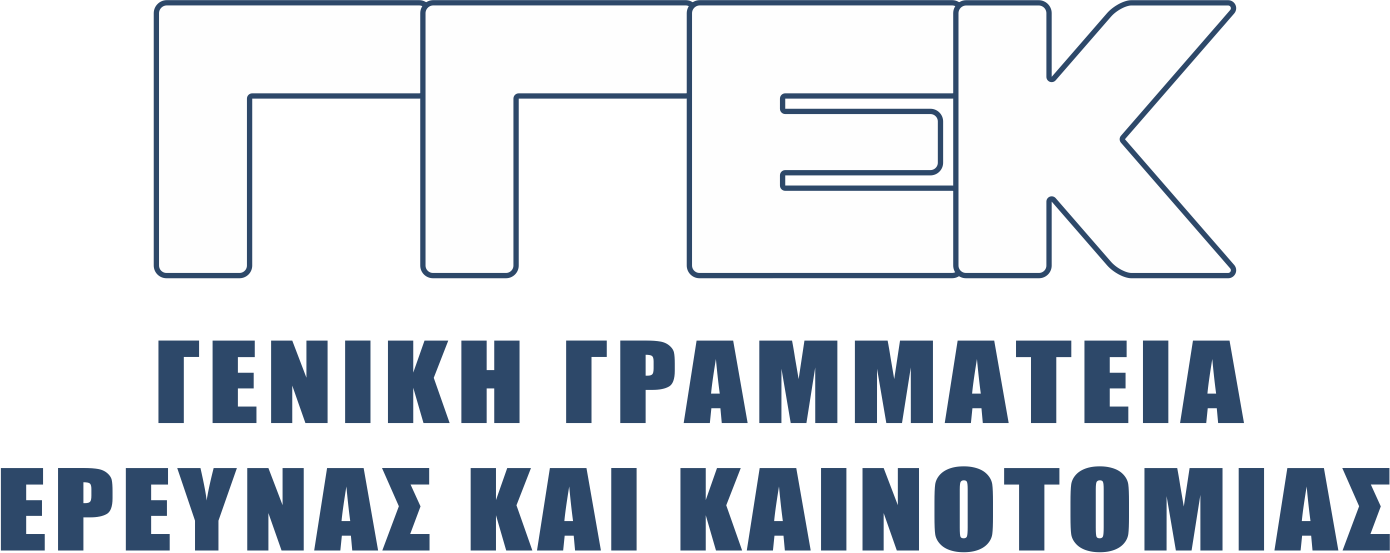 Αξιολόγηση της Εθνικής Στρατηγικής Ε&Κ 
για την Έξυπνη Εξειδίκευση (RIS3) 2014 –2020
ΕΙΣΑΓΩΓΗ
Δρ.  Νικ. Σαργιάνος,  Γ.Γ.Ε.Κ. 
Προϊστάμενος Τμήματος Β΄ - Αποτίμησης και Αξιολόγησης Επιπτώσεων
Δ/νσης Σχεδιασμού & Προγραμματισμού ‘Ερευνας και Καινοτομίας
Ινστιτούτο ΠΑΣΤΕΡ 
Τρίτη_03_ΔΕΚΕΜΒΡΙΟΥ_2024
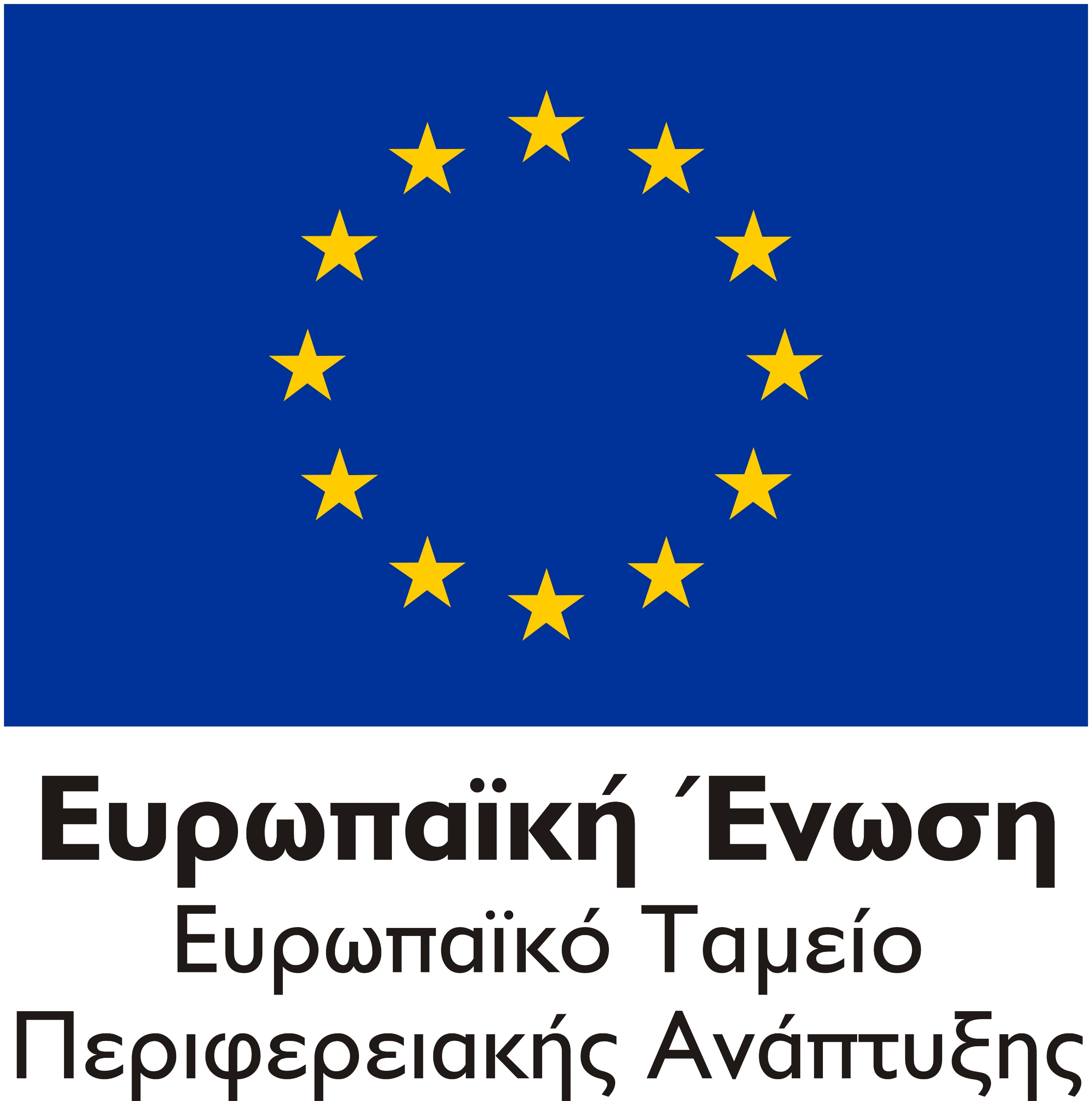 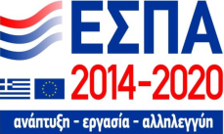 Τίτλος Έργου:
Αποτίμηση (Αξιολόγηση) της Εθνικής Στρατηγικής Ε&Κ για την Έξυπνη Εξειδίκευση (RIS3) 2014 – 2020
01
Τι σημαίνει όμως  Έξυπνη Εξειδίκευση;
Είναι η εύρεση/εντοπισμός  των μοναδικών χαρακτηριστικών, δυνατοτήτων και μέσων κάθε χώρας ή/και κάθε Περιφέρειας μιας χώρας, επισημαίνοντας τα συγκριτικά ισχυρότερα ανταγωνιστικά πλεονεκτήματά τους και συγκεντρώνοντας και συντονίζοντας  τοπικούς παράγοντες και πόρους γύρω από ένα όραμα για το μέλλον τους, με βάση την εξωστρέφεια και την αριστεία.
02
03
Τι είναι μια αξιολόγηση ?
Είναι μία συστηματική διαδικασία η οποία αποτιμά την συνάφεια, την αποδοτικότητα, την αποτελεσματικότητα και τις επιπτώσεις πολιτικών, δράσεων και έργων σε σχέση με τους στόχους που είχαν τεθεί
Τα αποτελέσματά της τροφοδοτούν τη διαδικασία χάραξης πολιτικής δημιουργώντας μία διαρκή διαδικασία μάθησης και βελτίωσης
Η αξιολόγηση (πρέπει να) αποτελεί αναπόσπαστο τμήμα του προγραμματισμού και της υλοποίησης πολιτικών
Παρά την προφανή χρησιμότητά της, στην Ελλάδα εφαρμόζεται ελάχιστα
H ΓΓΕΚ εφαρμόζει τον ‘κύκλο πολιτικής’ στις στρατηγικές της, αναγνωρίζοντας τη διάσταση της συστηματικής αποτίμησης και αξιολόγησης των δράσεών της και της ανατροφοδότησης του σχεδιασμού δράσεων και πολιτικών
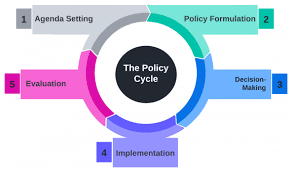 ΑΡΜΟΔΙΟΤΗΤΕΣ ΟΙΚΕΙΟΥ ΤΜΗΜΑΤΟΣ ΓΓΕΚ
Τμήμα Β’ - Αποτίμησης και Αξιολόγησης Επιπτώσεων
της Δ/νσης Σχεδιασμού και Προγραμματισμού Έρευνας & Καινοτομίας της Γ.Γ.Ε.Κ.
Αποτίμηση-Αξιολόγηση αποτελεσμάτων των Δράσεων της ΓΓΕΚ και Εποπτευόμενων Φορέων
Λήψη διορθωτικών μέτρων με βάση τα συμπεράσματα του σημείου 1
Εκτίμηση μακροχρόνιων αναγκών του Εθνικού Συστήματος Έρευνας
Συλλογή και ταξινόμηση ερευνητικών δεδομένων/αποτελεσμάτων για συνολική αξιολόγηση
Αναζήτηση και ιεράρχηση αξιόλογων και ώριμων αποτελεσμάτων ερευνητικών έργων, με στόχο την ανεύρεση μεθόδων/τρόπων  εμπορικής αξιοποίησής τους
Σύνταξη εξειδικευμένων μελετών και εκθέσεων για τα αποτελέσματα έργων και δράσεων της ΓΓΕΚ
Συλλογή, ταξινόμηση και παρουσίαση στοιχείων για Ε&Κ στον εθνικό, ευρωπαϊκό και διεθνή χώρο
Προετοιμασία,  υποστήριξη πιστοποίησης και εποπτεία των διαδικασιών Διασφάλισης Ποιότητας της Γ.Γ.Ε.Κ κατά την Προκήρυξη-Διαχείριση-Παρακολούθηση προγραμμάτων 
Συντονισμός και επικοινωνία με Δ/νσεις και Τμήματα της ΓΓΕΚ για τη συλλογή στοιχείων και πληροφοριών, που χρειάζονται για τη σύνταξη κατάλληλων απαντήσεων σε υποβαλλόμενες ερωτήσεις  Κοινοβουλευτικού Ελέγχου
ΙΣΤΟΡΙΚΟ ΑΞΙΟΛΟΓΗΣΕΩΝ EX-POST
Παλιότερες αξιολογήσεις
ΠΑΕΤ 1992 (αφορούσε την περίοδο 1984 – 85) 
Αξιολόγηση από ομάδα στελεχών ΓΓΕΤ + εξωτερικός Εμπειρογνώμονες
 
ΠΑΒΕ 1994 (περίοδος 1986 – 1990)  Εξωτερικός Αξιολογητής 
 
ΕΠΕΤ Ι 1995 (περίοδος 1989 – 93) Αξιολόγηση από εσωτερική ομάδα της ΓΓΕΤ
 
STRIDE 1995 (περίοδος 1991 – 94) Αξιολόγηση από εσωτερική ομάδα της ΓΓΕΤ
 
ΠΕΝΕΔ-ΣΥΝ-ΠΑΒΕ 1998 (προκηρύξεις της περιόδου 1989 – 1992)  Εξωτερικός Αξιολογητής
 
Αποτίμηση του προγράμματος  ΠΡΑΞΕ - Φάση Α’  (2008) 
 
Επαναλαμβανόμενες Αξιολογήσεις των Ερευνητικών Κέντρων
ΙΣΤΟΡΙΚΟ ΑΞΙΟΛΟΓΗΣΕΩΝ EX-POST
Η αξιολόγηση του 2015
Υπήρξε η προ-τελευταία “μαζική” αξιολόγηση και η μεγαλύτερη μέχρι τη σημερινή
Περιέλαβε 6 Δράσεις του Γ’ ΚΠΣ και του ΕΣΠΑ
Κοινοπραξίες Επιχειρήσεων
ΠΑΒΕΤ
Τεχνοβλαστοί
Θερμοκοιτίδες (ΕΛΕΥΘΩ)
Περιφερειακοί Πόλοι Καινοτομίας
Cluster μικροηλεκτρονικής
Συμπεριέλαβε και άλλα θέματα, όπως : 
Αποτίμηση της διαχείρισης από τη ΓΓΕΤ
Συγκριτικές αναλύσεις μεταξύ των δράσεων
Διεθνείς πρακτικές
Μελέτες περιπτώσεων, κλπ
(Υλοποιήθηκε κατά κύριο λόγο το 2015, σε μεγάλη χρονική απόσταση από το κλείσιμο των έργων)
Ανάδοχοι του έργου ήταν κοινοπραξία εξωτερικών συμβούλων, που αποτελείτο από τις εταιρίες: ΑΤΛΑΝΤΙΣ Συμβουλευτική - INTRASOFT International - AGILIS Statistics & Informatics
Τίτλος Έργου:
Αποτίμηση (Αξιολόγηση) της Εθνικής Στρατηγικής Ε&Κ για την Έξυπνη Εξειδίκευση (RIS3) 2014 – 2020
01
Το έργο εντάχθηκε στο Επιχειρησιακό Πρόγραμμα «Ανταγωνιστικότητα Επιχειρηματικότητα και Καινοτομία 2014-2020» και χρηματοδοτήθηκε από την Ευρωπαϊκή Ένωση (Ε.Τ.Π.Α.) και από εθνικούς πόρους μέσω του Π.Δ.Ε., στο πλαίσιο της Πράξης «ΕΓΚΑΤΑΣΤΑΣΗ ΜΗΧΑΝΙΣΜΟΥ ΠΑΡΑΚΟΛΟΥΘΗΣΗΣ (MONITORING MECHANISM) ΤΗΣ ΥΛΟΠΟΙΗΣΗΣ ΤΗΣ ΕΘΝΙΚΗΣ ΣΤΡΑΤΗΓΙΚΗΣ RIS3 - ΣΥΛΛΟΓΗ & ΕΠΕΞΕΡΓΑΣΙΑ ΔΕΙΚΤΩΝ» [με Κωδικό ΟΠΣ 5008067
02
03
ΠΡΟΚΗΡΥΞΗ
Με την υπ΄ Αριθ. Πρωτ.: 16672 / 21-02-2023 Απόφαση, 
η ΓΕΝΙΚΗ ΓΡΑΜΜΑΤΕΙΑ ΕΡΕΥΝΑΣ ΚΑΙ  KAINOTOMΙΑΣ (Γ.Γ.Ε.Κ.)  
--Δ/ΝΣΗ ΣΧΕΔΙΑΣΜΟΥ ΚΑΙ ΠΡΟΓΡΑΜΜΑΤΙΣΜΟΥ ΕΡΕΥΝΑΣ ΚΑΙ ΚΑΙΝΟΤΟΜΙΑΣ  
---ΤΜΗΜΑ B’_ΑΠΟΤΙΜΗΣΗΣ ΚΑΙ ΑΞΙΟΛΟΓΗΣΗΣ ΕΠΙΠΤΩΣΕΩΝ 
προκήρυξε ανοικτό διεθνή ηλεκτρονικό διαγωνισμό για την ανάθεση του έργου: 

«Αξιολόγηση της Εθνικής  Στρατηγικής Ε&Κ για την Έξυπνη Εξειδίκευση (RIS3) 2014 – 2020», μέσω της ανοικτής διαδικασίας του αρ. 27 του ν. 4412/2016 (ΦΕΚ 147/Α/2016), 

με κριτήριο κατακύρωσης τη βέλτιστη σχέση ποιότητας – τιμής.
Η εκτιμώμενη αξία της σύμβασης ανέρχεται στο ποσό των 396.800,00€ συμπεριλαμβανομένου του ΦΠΑ 24%.
01
02
03
ΠΡΟΔΙΑΓΡΑΦΕΣ
Βασική επιδίωξη της αξιολόγησης :
--- η διερεύνηση της συνεισφοράς της στρατηγικής στις επιδιωκόμενες διαρθρωτικές και αναπτυξιακές αλλαγές. 
Επιπλέον στόχος : 
--- η επιβεβαίωση και η ερμηνεία των αιτίων επιτυχίας ή απόκλισης των αποτελεσμάτων εφαρμογής της στρατηγικής και ο καθορισμός των δυνάμει απαραίτητων διορθωτικών παρεμβάσεων. 

Η αξιολόγηση της RIS3 εντάσσεται στο πλαίσιο του Μηχανισμού Παρακολούθησης της υλοποίησής της (Monitoring Mechanism) και περιλαμβάνει τα κάτωθι μέρη:

• συνολική αξιολόγηση της αναγκαιότητας, της στοχοθέτησης, των προτεραιοτήτων, της διαδικασίας και της προτεινόμενης δομής διακυβέρνησης της στρατηγικής και
• μελέτη της συνεισφοράς των προτεινόμενων από τη στρατηγική Δράσεων στους στόχους και τα αποτελέσματα της στρατηγικής στο τέλος της προγραμματικής περιόδου 2014 – 2020.
01
02
03
ΚΡΙΤΗΡΙΑ
01
02
03
ΥΠΟΒΟΛΕΣ – ΑΞΙΟΛΟΓΗΣΗ
Υποβλήθηκε μόνο μία προσφορά από την εταιρία PLANET Α.Ε., σε συνεργασία με τη REMACO και άλλους εξωτερικούς συνεργάτες,  η οποία κρίθηκε ότι πληρούσε τις συνθήκες συμμετοχής και ικανοποιούσε τα κριτήρια αξιολόγησης.

Η οικονομική προσφορά ήταν 294.400,00 € (χωρίς Φ.Π.Α.) και 365.056,00€ (με 24% Φ.Π.Α.), επομένως κάτω από το μέγιστο ποσό του προϋπολογισμού της διακήρυξης.
02
03
ΕΚΤΕΛΕΣΗ ΤΗΣ ΣΥΜΒΑΣΗΣ  - ΧΡΟΝΟΔΙΑΓΡΑΜΜΑ
Η σύμβαση υπογράφηκε στις 12 Μάιου 2023,  ήταν διάρκειας ενός εξάμηνου, όπως προέβλεπε η διακήρυξη και έληξε στις 12 Νοεμβρίου  2023.

Όλα τα παραδοτέα υποβλήθηκαν εμπροθέσμως και έγιναν αποδεκτά από τη ΓΓΕΚ.

Τα βασικά ευρήματα της μελέτης και οι προτάσεις βελτίωσης θα παρουσιαστούν αναλυτικά και θα συζητηθούν στη σημερινή ημερίδα.
ΙΣΤΟΡΙΚΟ – ΟΡΟΣΗΜΑ ΥΛΟΠΟΙΗΣΗΣ
Παρακολούθηση σύμβασης και παραλαβή μελετών
Στενή συνεργασία και παρακολούθηση από την Αναθέτουσα Αρχή (ΑΑ: ΓΓΕΚ/ΠΡΟ/Τμήμα Β’) και την Επιτροπή Παρακολούθησης και Παραλαβής (ΕΠΠΕ) του έργου 
Συνεχής/αδιάλειπτη συνεργασία για την κάλυψη όλων των σημείων – απαιτήσεων της Διακήρυξης
Συναντήσεις μεταξύ Αναδόχου, Αναθέτουσας Αρχής και ΕΠΠΕ
Παραλαβή των μελετών αποτίμησης: Νοέμβριος 2023
Οδηγίες για την τελική μορφή των Παραδοτέων, έλεγχος και προτάσεις βελτίωσης/διόρθωσης αυτών 
Συνδρομή στη διαμόρφωση, το περιεχόμενο, τους χρωματισμούς, το εικαστικό και τα βασικά σημεία των Φυλλαδίων.
Πλαίσιο Πολιτικής και σχεδιασμός της Στρατηγικής της RIS3
ΣΚΟΠΟΣ ΚΑΙ ΑΝΤΙΚΕΙΜΕΝΟ ΤΗΣ ΑΞΙΟΛΟΓΗΣΗΣ
Αντικείμενο και μεθοδολογία αξιολογικού έργου
H  αποτίμηση της Εθνικής Στρατηγικής Έρευνας και Καινοτομίας για την Έξυπνη Εξειδίκευση 2014 – 2020 (RIS3), είχε ως αντικείμενο:
01
02
03
Πλαίσιο Πολιτικής και σχεδιασμός της Στρατηγικής της RIS3
ΣΚΟΠΟΣ ΚΑΙ ΑΝΤΙΚΕΙΜΕΝΟ ΤΗΣ ΑΞΙΟΛΟΓΗΣΗΣ
2. Κριτήρια
Συνάφεια
Συνοχή
Αποτελεσματικότητα
Αποδοτικότητα
Προστιθέμενη αξία
Αντίκτυπος
01
02
03
3. Μέθοδοι & Εργαλεία
Βιβλιογραφική ανασκόπηση και δευτερογενής ανάλυση
Πολυκριτηριακή ανάλυση
Πρωτογενείς έρευνες πεδίου (ποιοτικές και ποσοτικές)
Ανάλυση Λογικού Πλαισίου
Δείκτες
Πλαίσιο Πολιτικής και σχεδιασμός της Στρατηγικής της RIS3
Βασικές Αρχές και Στόχοι της ΕΣΕΕ 2014-2020
Για την Προγραμματική Περίοδο (ΠΠ) 2014-2020, η Εθνική Στρατηγική Έξυπνης Εξειδίκευσης (ΕΣΕΕ) εισήχθη  από την Ε.Ε. ως βασική  προϋπόθεση για να λάβουν τα Κράτη Μέλη οικονομική στήριξη για επενδύσεις  στην έρευνα και καινοτομία μέσω των Ευρωπαϊκών Διαρθρωτικών και Επενδυτικών Ταμείων (ΕΔΕΤ).  

Η ΕΣΕΕ 2014-2020 αναπτύχθηκε τόσο σε εθνικό, όσο και περιφερειακό επίπεδο (μία Εθνική Στρατηγική Έξυπνης Εξειδίκευσης και 13 Περιφερειακές) κατά το διάστημα 2013 – 2015.
Αρχιτεκτονική της  ΕΣΕΕ 2014-2020 
Η ΕΣΕΕ 2014-2020 δομήθηκε στη βάση τριών Στρατηγικών Επιλογών και τεσσάρων αξόνων προτεραιότητας που «τέμνουν εγκάρσια» τις Στρατηγικές Επιλογές
Πλαίσιο Πολιτικής και σχεδιασμός της Στρατηγικής της RIS3
Η Διαδικασία της Επιχειρηματικής Ανακάλυψης
Η ΔΕΑ είναι μια διαδικασία μάθησης στην οποία συμμετέχουν οι αντιπρόσωποι της τετραπλής έλικας, η οποία περιλαμβάνει:
τον επιχειρηματικό τομέα,
τα ερευνητικά / ακαδημαϊκά κέντρα,
τον δημόσιο τομέα και
οργανώσεις της κοινωνίας των πολιτών, όπου οι εμπλεκόμενοι φορείς ανακαλύπτουν και παράγουν πληροφορίες σχετικά με νέες δραστηριότητες και πιθανές ευκαιρίες.
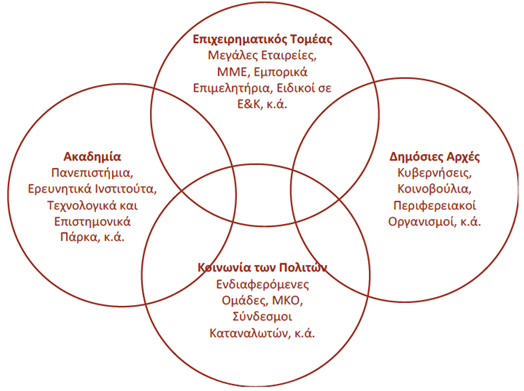 Για την επίτευξη των στόχων της ΕΣΕΕ 2014-2020, σχεδιάστηκε το Σύστημα Διακυβέρνησης και η διασύνδεσή του με τις Περιφερειακές Στρατηγικές Έξυπνης Εξειδίκευσης 
Με το εν λόγω σύστημα επιδιώκεται η εξασφάλιση της ενεργούς συμμετοχής των εκπροσώπων όλων των εμπλεκομένων, καθώς και ο αποτελεσματικός συντονισμός μεταξύ των φορέων της κεντρικής διοίκησης και του περιφερειακού επιπέδου λειτουργίας του συστήματος
Στόχος ήταν οι περιφερειακές στρατηγικές RIS3, να αλληλοεπιδρούν με την Εθνική Στρατηγική RIS3 στις προτεραιότητες της έρευνας, της τεχνολογικής ανάπτυξης και της καινοτομίας και να εξειδικεύουν τον σχεδιασμό, σύμφωνα με τα αποτελέσματα της ΔΕΑ
Ως αποτέλεσμα όλης αυτής της διεργασίας  αναγνωρίστηκαν οι παρακάτω τομείς προτεραιότητας:
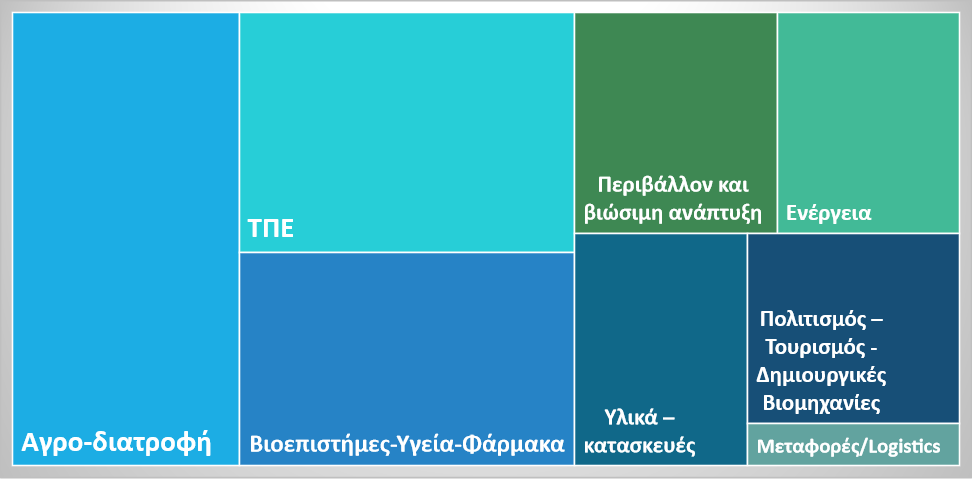 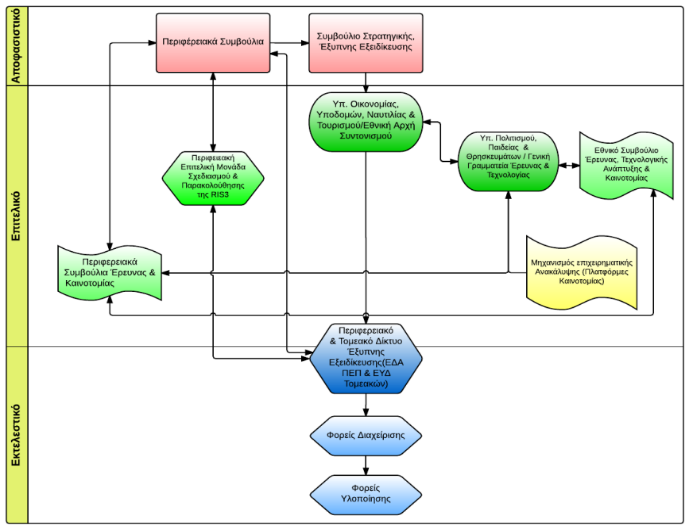 Πλαίσιο Πολιτικής και σχεδιασμός της Στρατηγικής της RIS3
Ο σχεδιασμός της ΕΣΕΕ βασίστηκε πάνω στην εφαρμογή της τετραπλής έλικας και ο τρόπος του σχεδιασμού της αναδεικνύει το καινοτόμο του ίδιου του εγχειρήματος (co-design) 
Ο σχεδιασμός ευθυγραμμίστηκε πλήρως με  τα βήματα της ‘κεντρικής’ μεθοδολογίας και τις βασικές προδιαγραφές που έθεσε η ΕΕ ήτοι: 









Παρότι η Στρατηγική δεν ανέπτυξε μια ξεκάθαρη Λογική της Παρέμβασης, με συσχέτιση αναγκών>στόχων>δεικτών αποτελέσματος SMART, η ΕΣΕΕ διαμόρφωσε σε μεγάλο βαθμό συνέργειες και συνάφεια με άλλες πολιτικές και στρατηγικές γεγονός που την ενέταξε ομαλά στο σύνολο των προσπαθειών της χώρας και της Ε.Ε. για την αξιοποίηση της καινοτομίας ως υπόβαθρου και μέσου για οικονομική ανάπτυξη.
Πλαίσιο Πολιτικής και σχεδιασμός της Στρατηγικής της RIS3
ΑΞΙΟΛΟΓΗΣΗ ΤΟΥ ΠΛΑΙΣΙΟΥ ΠΟΛΙΤΙΚΗΣ ΚΑΙ ΤΟΥ ΣΧΕΔΙΑΣΜΟΥ ΤΗΣ RIS3
Ως προς την ορθότητα παρουσίασης και ανάλυσης: α) του ελληνικού κοινωνικο-οικονομικού περιβάλλοντος της χώρας και β) του υφιστάμενου συστήματος Έρευνας & Καινοτομίας πριν την περίοδο 2014 – 2020, η ΕΣΕΕ 2014-2020 καταγράφει θετικό πρόσημο. 
Η ανάλυση SWOT της Στρατηγικής είναι περιορισμένης έκτασης  αλλά επαρκής: η ανάλυση παραθέτει τα σημεία χωρίς σχολιασμό. Εντούτοις,  ο βαθμός τεκμηρίωσης των στοιχείων της SWOT της Στρατηγικής είναι συναφής ως προς τις ανάγκες που αναγνωρίστηκαν
Η διαδικασία σχεδιασμού υπήρξε επιτυχής, δημιούργησε τεχνογνωσία, ανέδειξε τον συντονιστικό ρόλο της ΓΓΕΤ  και αποτέλεσε εχέγγυο για την ορθή υλοποίηση αλλά και τη δυνατότητα εντοπισμού και διόρθωσης στη συνέχεια  των όποιων σχεδιαστικών αστοχιών. Ως αποτέλεσμα της διαδικασίας αυτής:
Η διαδικασία σχεδιασμού και εφαρμογής θεωρήθηκε τόσο σημαντική που απετέλεσε τη βάση για το συστηματικό μηχανισμό σχεδιασμού της ΕΣΕΕ 2021-2027, στη βάση αξιοποίησης μιας μικτής προσέγγισης: 
top-down για την αναγνώριση των τομέων και τη διαμόρφωση των κειμένων πολιτικής και 
bottom-up evidence-based ανατροφοδότησης από φορείς της επιχειρηματικότητας και της ερευνητικής κοινότητας 
για τις ανάγκες και τις δυναμικές που αναπτύσσει η οικονομία στους επιλεγμένους τομείς.
Πλαίσιο Πολιτικής και σχεδιασμός της Στρατηγικής της RIS3
ΑΞΙΟΛΟΓΗΣΗ ΤΟΥ ΠΛΑΙΣΙΟΥ ΠΟΛΙΤΙΚΗΣ ΚΑΙ ΤΟΥ ΣΧΕΔΙΑΣΜΟΥ ΤΗΣ RIS3
Η ΔΕΑ ως εργαλείο σχεδιασμού της ΕΣΕΕ 2014-2020.
01
02
03
04
06
05
Πλαίσιο Πολιτικής και σχεδιασμός της Στρατηγικής της RIS3
ΑΞΙΟΛΟΓΗΣΗ ΤΟΥ ΠΛΑΙΣΙΟΥ ΠΟΛΙΤΙΚΗΣ ΚΑΙ ΤΟΥ ΣΧΕΔΙΑΣΜΟΥ ΤΗΣ RIS3
Η ΔΕΑ, παρά τις όποιες δυσκολίες κατάφερε την επίτευξη των στόχων που έθεσε για το (συν)σχεδιασμό και την εφαρμογή της bottom-up προσέγγισης, κινητοποιώντας για πρώτη φορά ένα τόσο μεγάλο πλήθος φορέων. 
Παράλληλα, η συγκεκριμένη κινητοποίηση για την υλοποίηση της ΔΕΑ κατά την Προγραμματική Περίοδο 2014- 2020 επέτρεψε μια καλή χαρτογράφηση των δυνατοτήτων του ερευνητικού δυναμικού της χώρας να στηρίξει επιλογές σε περιοχές που συνιστούν σημαντικές επενδυτικές ευκαιρίες.
Πλαίσιο Πολιτικής και σχεδιασμός της Στρατηγικής της RIS3
ΠΡΟΤΑΣΕΙΣ ΓΙΑ ΒΕΛΤΙΩΣΗ [1/2]
01
02
03
04
09
05
22
Πλαίσιο Πολιτικής και σχεδιασμός της Στρατηγικής της RIS3
ΠΡΟΤΑΣΕΙΣ ΓΙΑ ΒΕΛΤΙΩΣΗ [2/2]
06
07
08
09
23
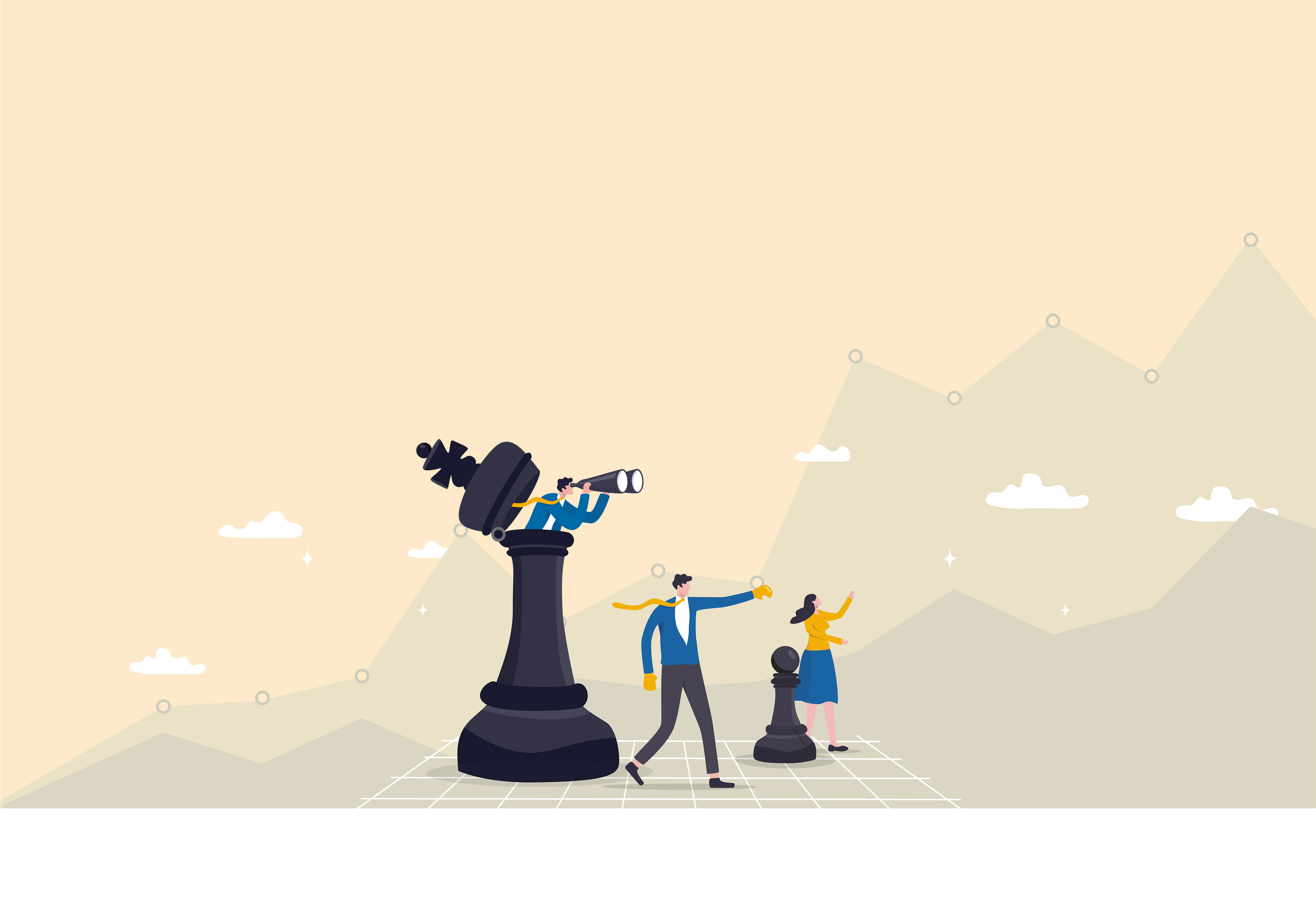 ΕΥΧΑΡΙΣΤΩ
Δρ Νικόλαος Σαργιάνος – Γ.Γ.Ε.Κ.
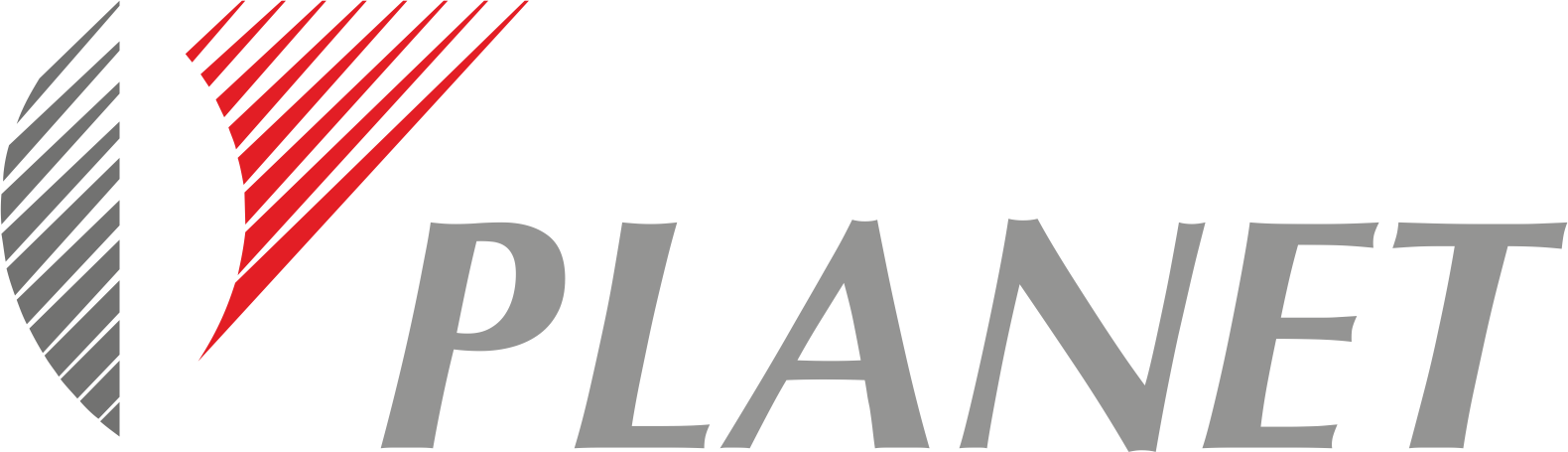